Strategie Komunitně vedeného místního rozvoje pro období 2021 - 2027
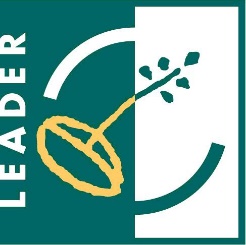 Koncepční část
Popis území působnosti MAS a popis zahrnutí komunity do tvorby strategie 
Vymezení území působnosti MAS pro realizaci SCLLD – seznam obcí, počet obyvatel
Stručná socioekonomická charakteristika území působnosti – shodné znaky, sídelní vazby, hospodářství, etnografie
Mapové zobrazení území působnosti MAS
Popis zahrnutí komunity do tvorby
Popis historie a zkušeností MAS
Popis zapojení komunity a relevantních aktérů místního rozvoje do tvorby SCLLD
Odkaz na úložiště záznamů
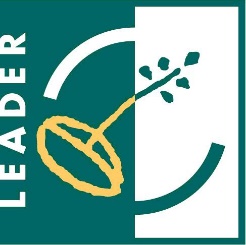 Analytická část
Socioekonomická analýza – popis stavu rozvoje území, zachycení hlavních trendů
SWOT analýza – vnitřní a vnější faktory rozvoje území
Analýza rozvojových potřeb a rozvojového potenciálu území působnosti MAS – identifikace aktuálních rozvojových potřeb, zohlednění rozvojového potenciálu a jeho využití pro naplnění potřeb, jak můžeme potřebu naplnit, jaké nástroje využít
Strategická část
Strategický rámec
 Vize – definice stavu v jakém se bude území nacházet po naplnění rozvojových potřeb
Strategické cíle – např. dostatečná infrastruktura, stabilní populace…
Na úrovni všech SC musí být definovány indikátory pro sledování a vyhodnocování naplňování jednotlivých cílů 
Specifické cíle a opatření Strategického rámce
Vazba na Strategii regionálního rozvoje ČR 21+
 Soulad cílů Strategického rámce SCLLD s dalšími sektorovými a územně rozvojovými strategickými dokumenty
Popis integrovaných rysů strategie
 Popis inovativních rysů strategie
Implementační část
.Popis řízení včetně řídicí a realizační struktury MAS
 Popis animačních aktivit – všechny činnosti MAS mimo administraci projektů
 Popis spolupráce mezi MAS na národní a mezinárodní úrovni a přeshraniční spolupráce
Popis monitoringu a evaluace strategie
Jak budete sledovat a vyhodnocovat indikátory na úrovni strategických cílů Strategického rámce SCLLD
Analýza rizik
Identifikovat příčiny – co se může stát, jak se to může stát, koho se to bude týkat